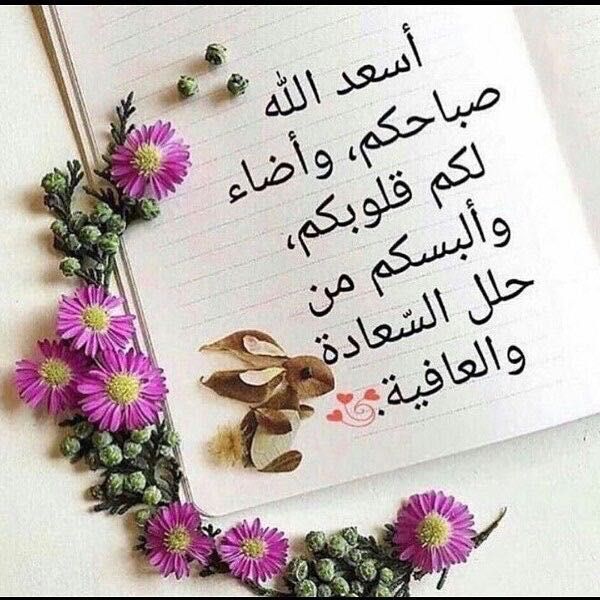 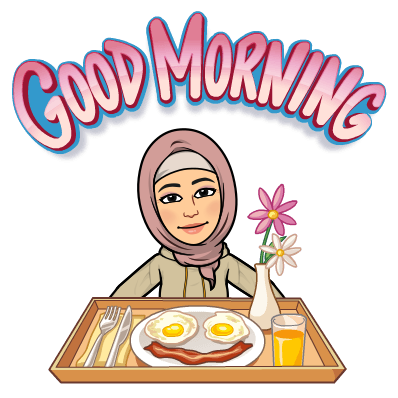 Mega goal.3.2
Against The Odd
Listening
Pronunciation
Vocabulary Building
Objectives:
Write twins resemblance according an audio
Practice dropped consonants
Match words with its meaning
Listening
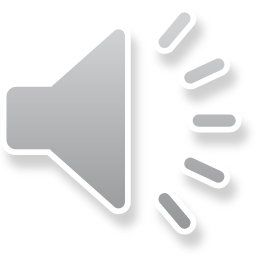 Listen to the story about identical twins who were separated at birth. Then list the similarities between the twins.
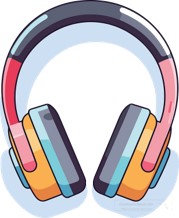 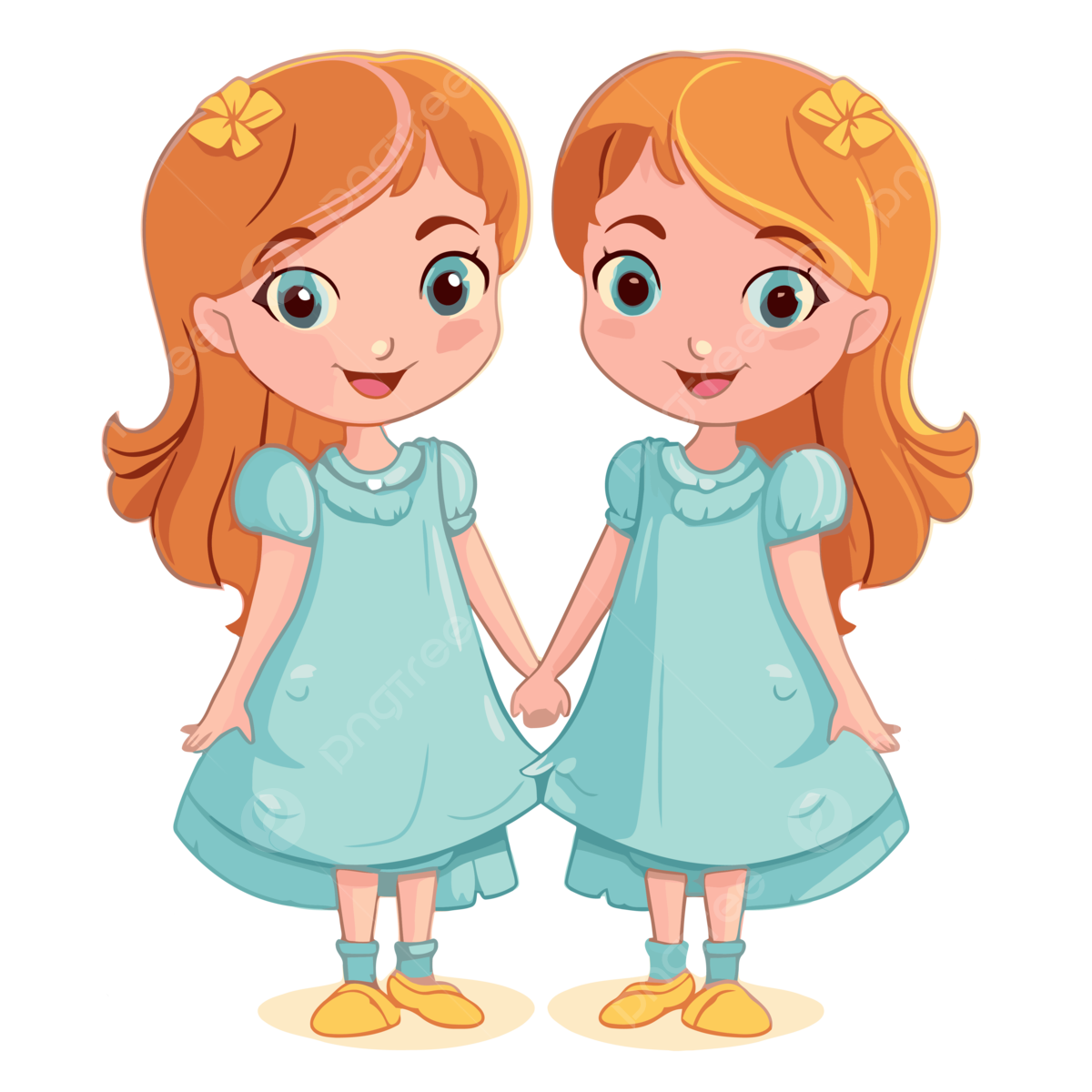 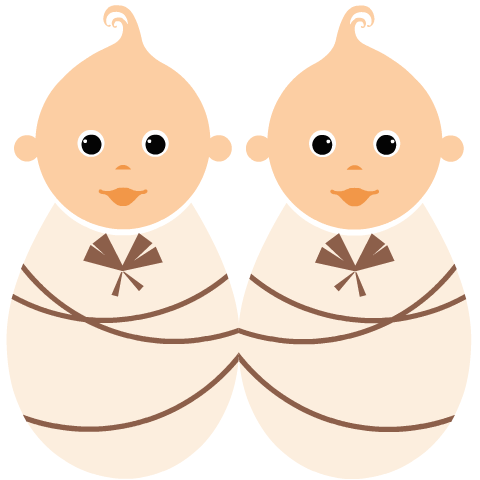 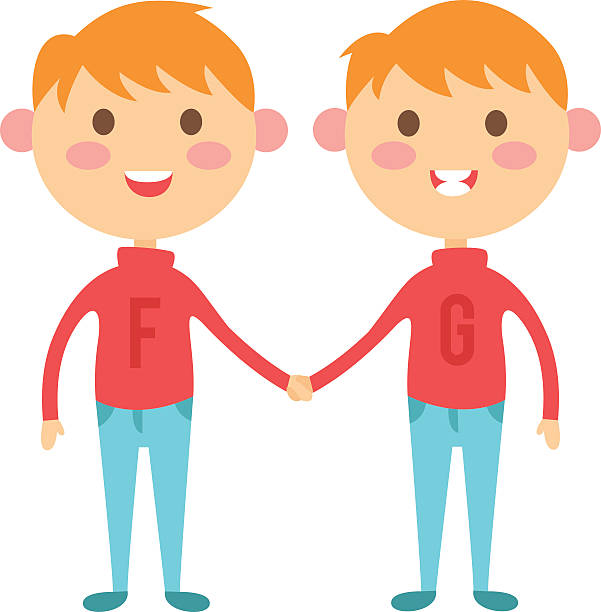 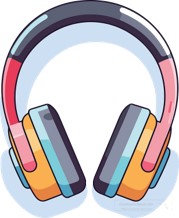 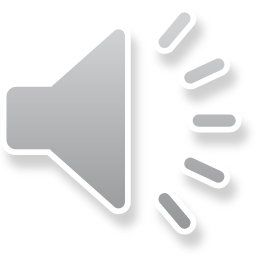 Listen to the story about identical twins who were separated at birth. Then list the similarities between the twins.
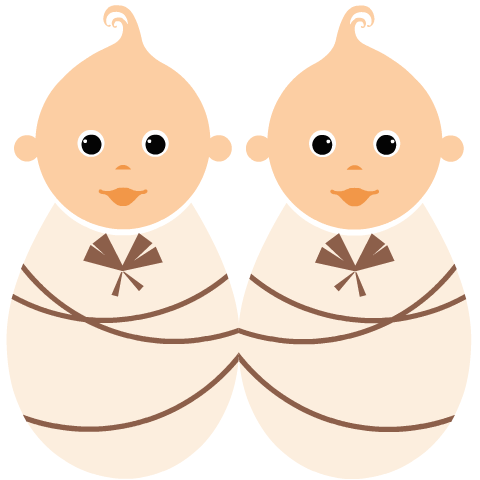 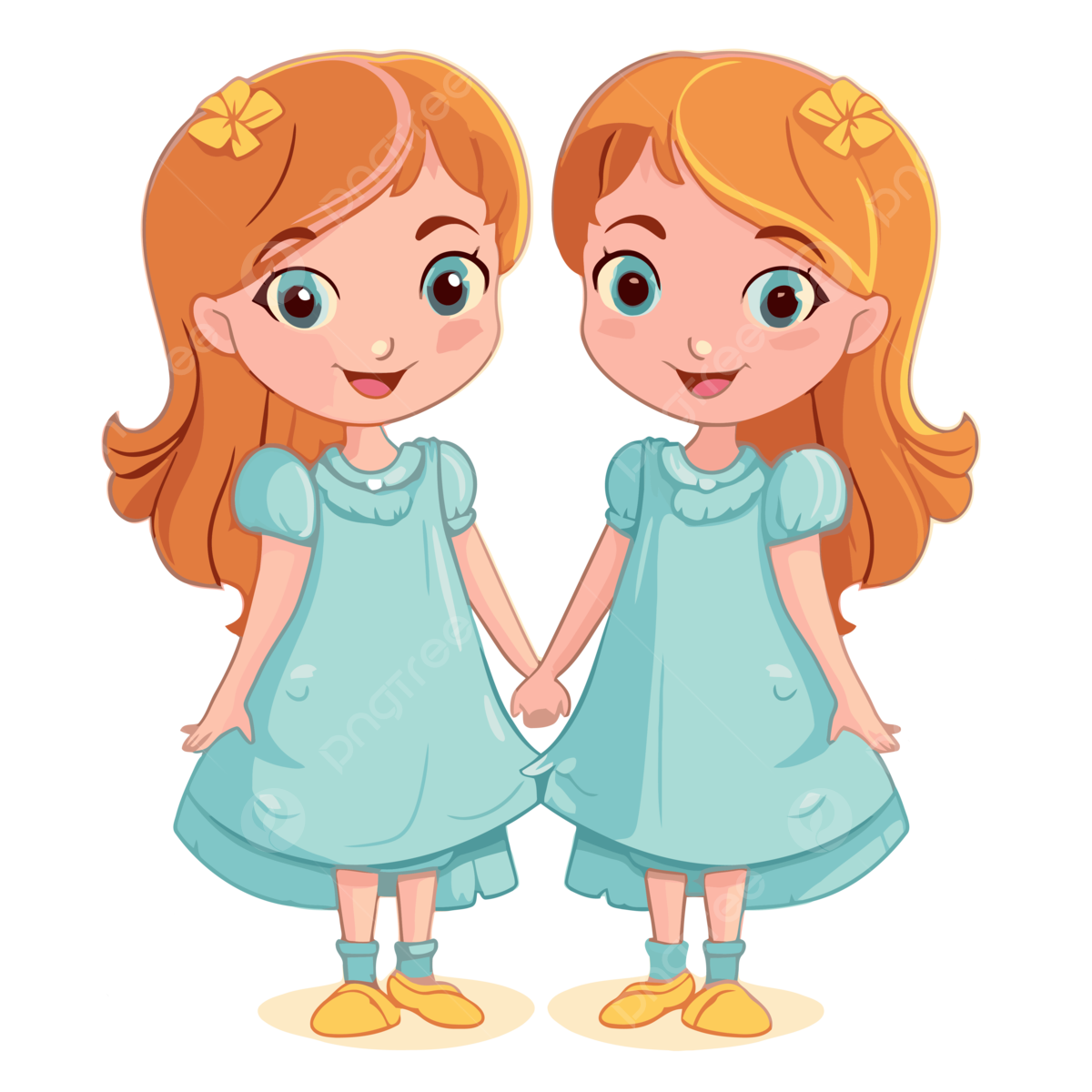 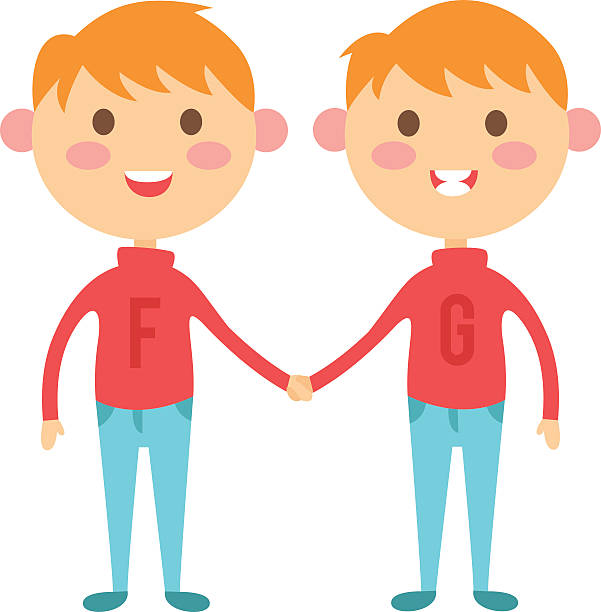 Pronunciation
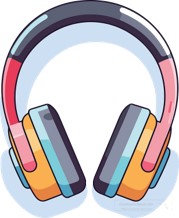 Sometimes consonant sounds are left out in casual speech. For example, when a word with a final t is followed by a word that begins with another consonant sound, the t is often left out. Listen and practice
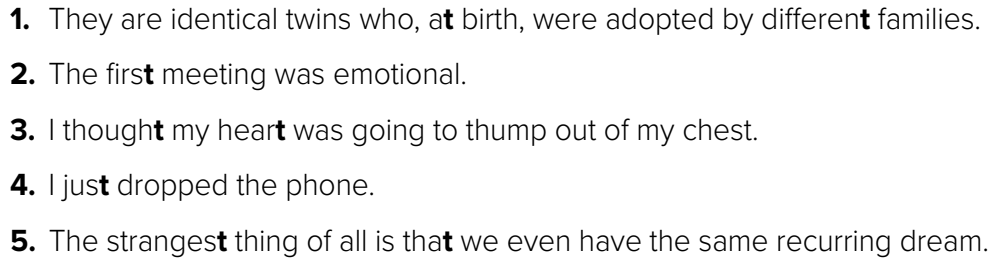 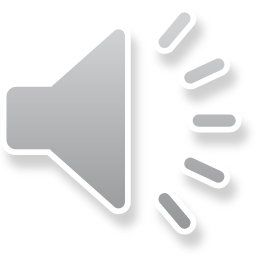 Vocabulary Building
A. You will see the following words in the reading on pages 116 and 117. Match the words with their meanings.
a. remaining whole and unharmed 
b. imagining things that are not real 
c. very thin and tired 
d. able to be found 
e. the quality of radio waves received by a device 
f. very surprising 
g. causing a strong feeling of excitement and happiness 
h. confused
______ detectable
2. ______ disoriented       3. ______ exhilarating 
4. ______ haggard 
5. ______ hallucinating 
6. ______ intact
7. ______ reception
 8. ______ startling
d
h
g
c
b
a
e
f